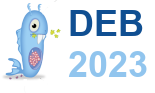 Remarkable AmP entries
Bas Kooijman, Starrlight Augustine & Dina Lika
salm.kooijman@gmail.com
A-Life, VU University Amsterdam

4036 @ 2023/06/15
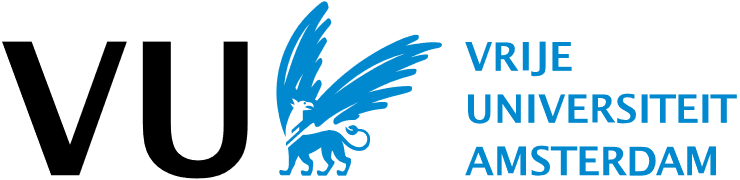 Symposium: 15-17 June 2023
Baton Rouge, Louisiana, United States
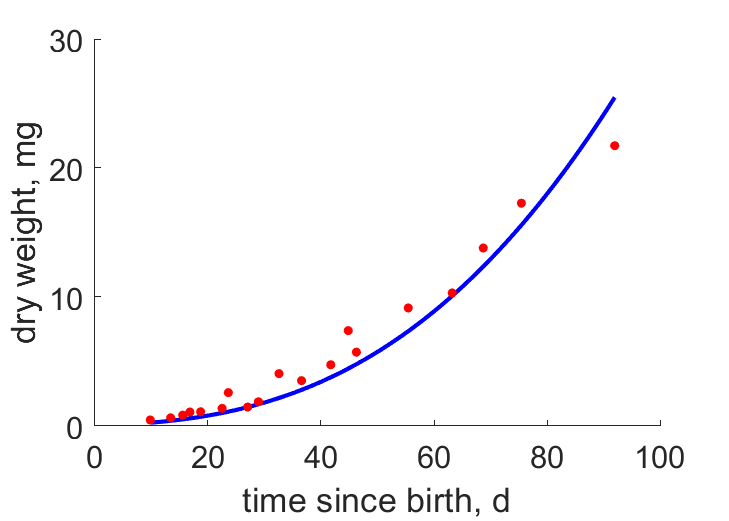 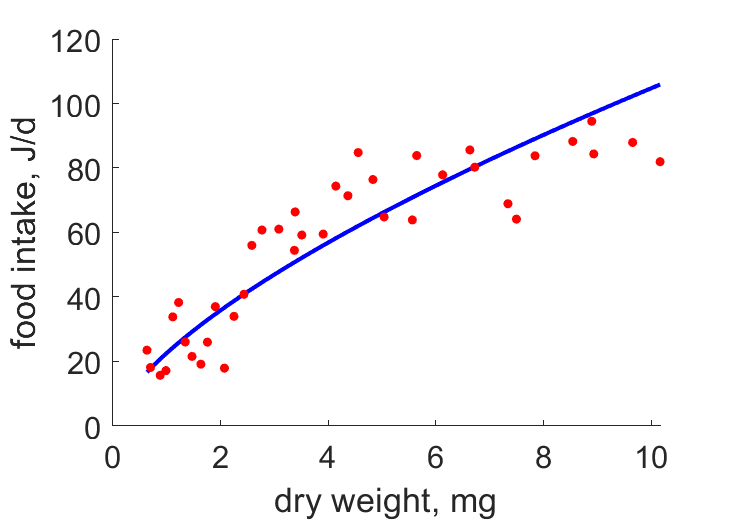 Remarkable 
AmP entry
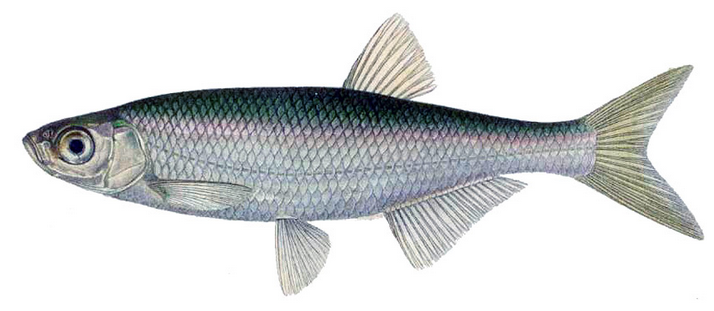 bleak 
Alburnus alburnus
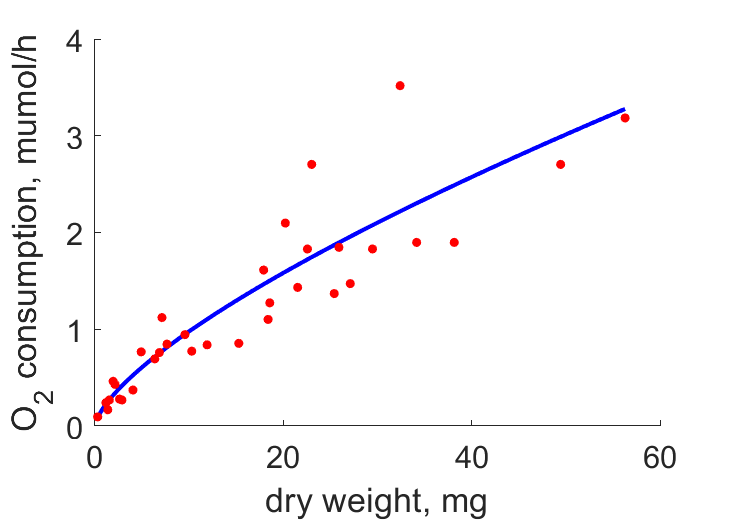 Other data
4, 2555 d          age  at birth, death
9.9, 25 cm        length at puberty, max 
0.18, 60 mg, g weight at birth, max
19.18 #/d         max reproduction rate
Data from
Keckeis & Schiemer (1990)  
J . Fish Biol. 36(6):841–851
[Speaker Notes: Remarkable: DEB allows to decompose JO into the various contributions, in combination with Wd-JX and t-Wd
Food: Artemia salina, 2400 ind/L.
Wd-JX gives info on kap_X
Wd-JO gives info on kap_P]
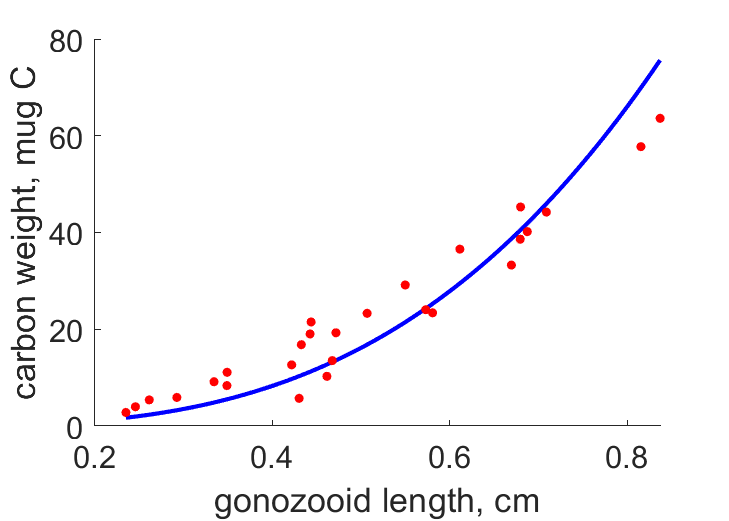 Dolioletta gegenbauri
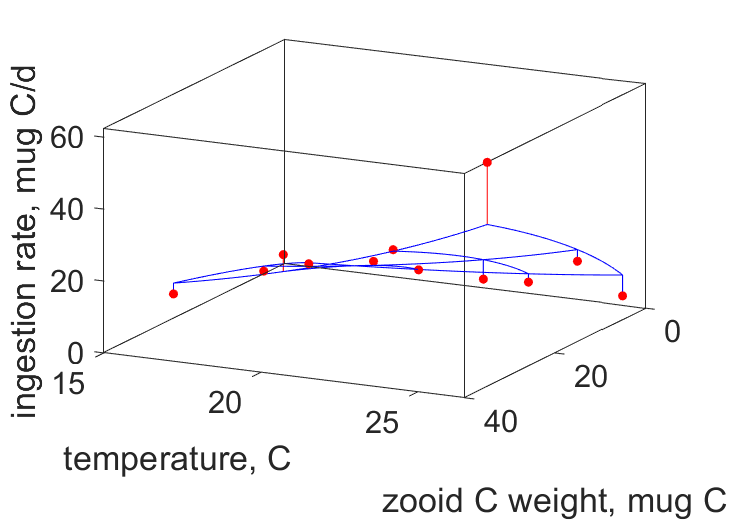 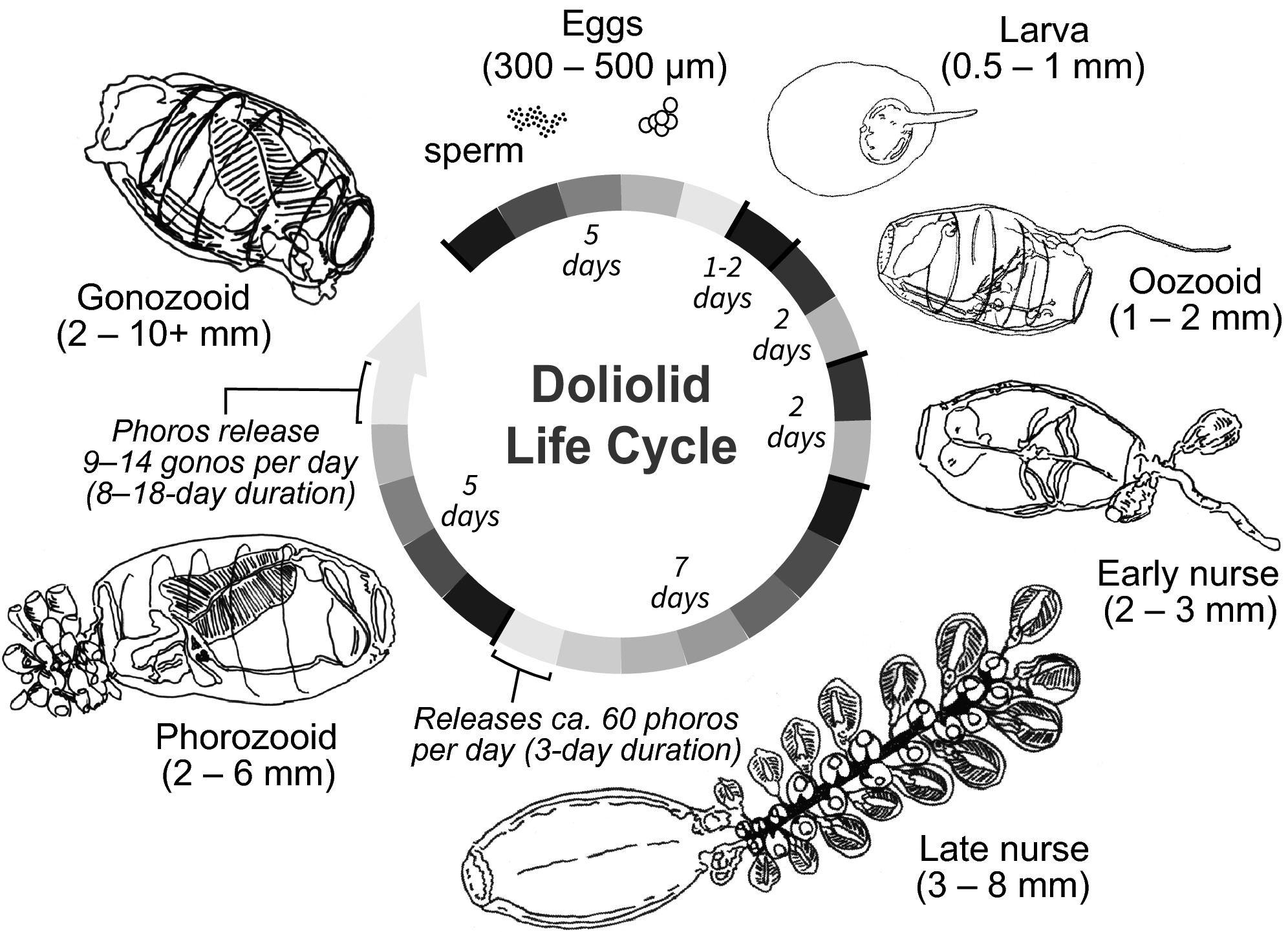 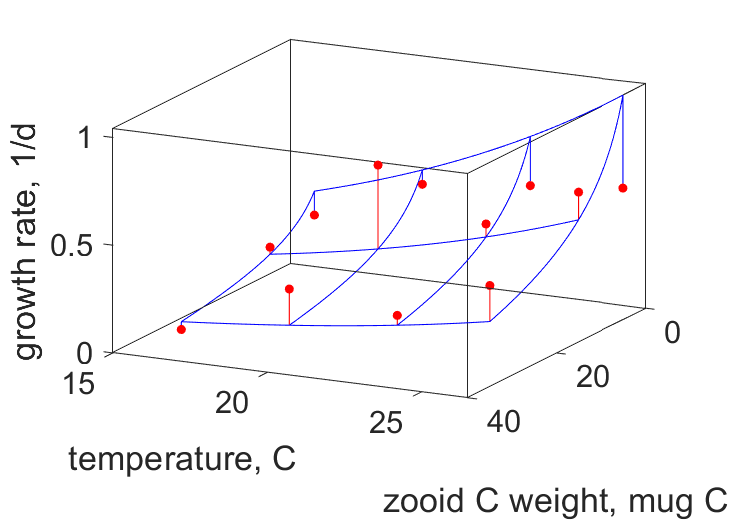 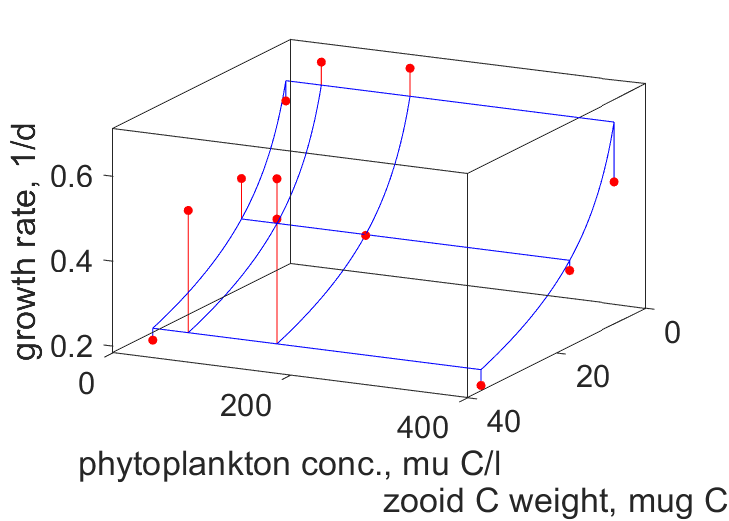 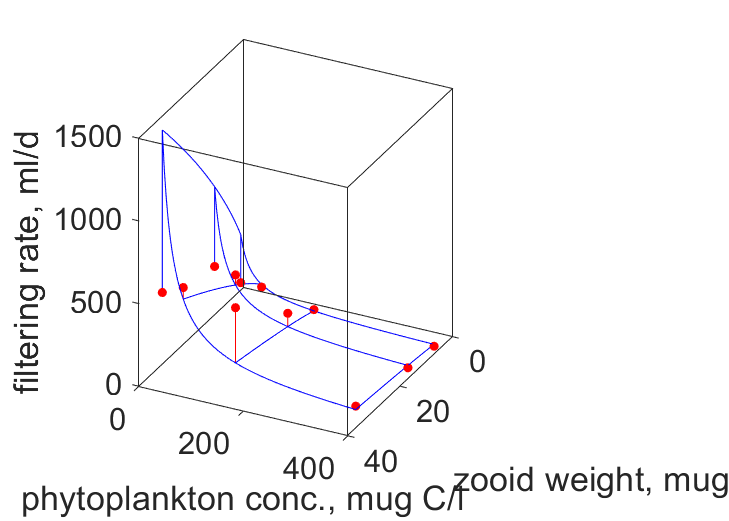 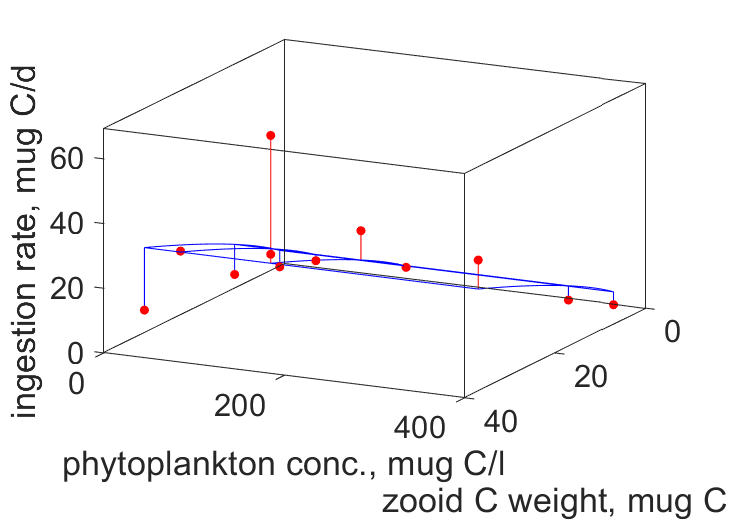 MRE = 0.231
Data from Gibson & Paffenhöfer
J. Plankton Res. (2000) 22:1485–1500
& (1999) 21: 21:1193–1189
[Speaker Notes: Remarkable: DEB allows to link many variables of organisms with complex life cycles
L-Wc, T-r-Wc; X-Wc-F; X-Wc-r; T-Wc-JX]
Moniliformis dubius
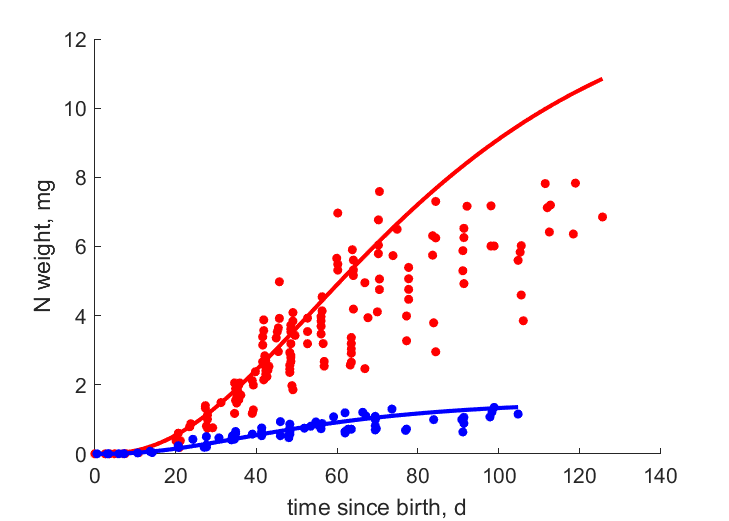 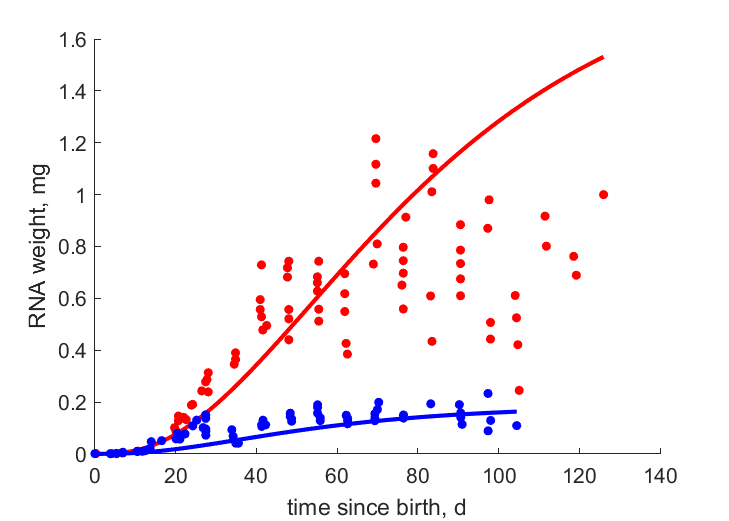 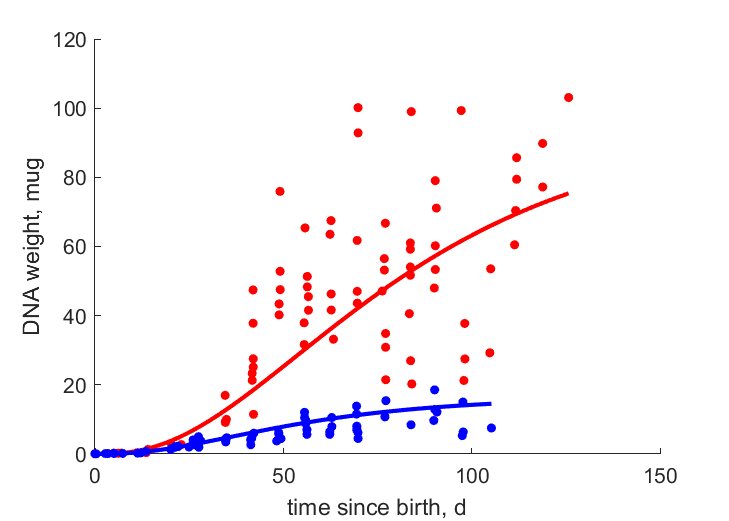 Data from Crompton 1972 
J. Exp. Biol., 56:19--29.
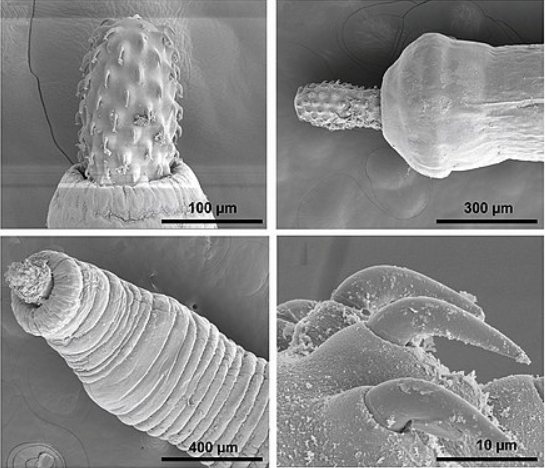 Adults in intestines of rodents or carnivorans
Juveniles in beetles and cockroaches
No digestive tract; causes acanthocephaliasis
Length females 20 cm, males 6 cm
RNA:  marker for reserve   
   YRNA,E     = 0.0157 g/g
DNA: marker for structure 
   YDNA,V = 0.0029 g/g
[Speaker Notes: Remarkable: Biomarkers exist for reserve and structure, which can be used as proxies for their quantities]
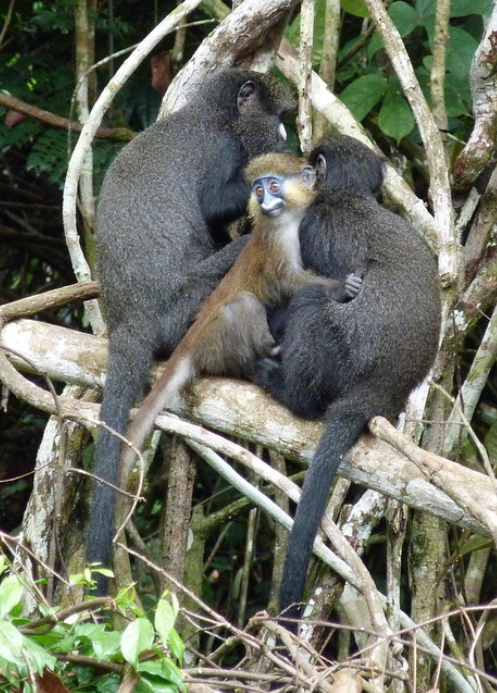 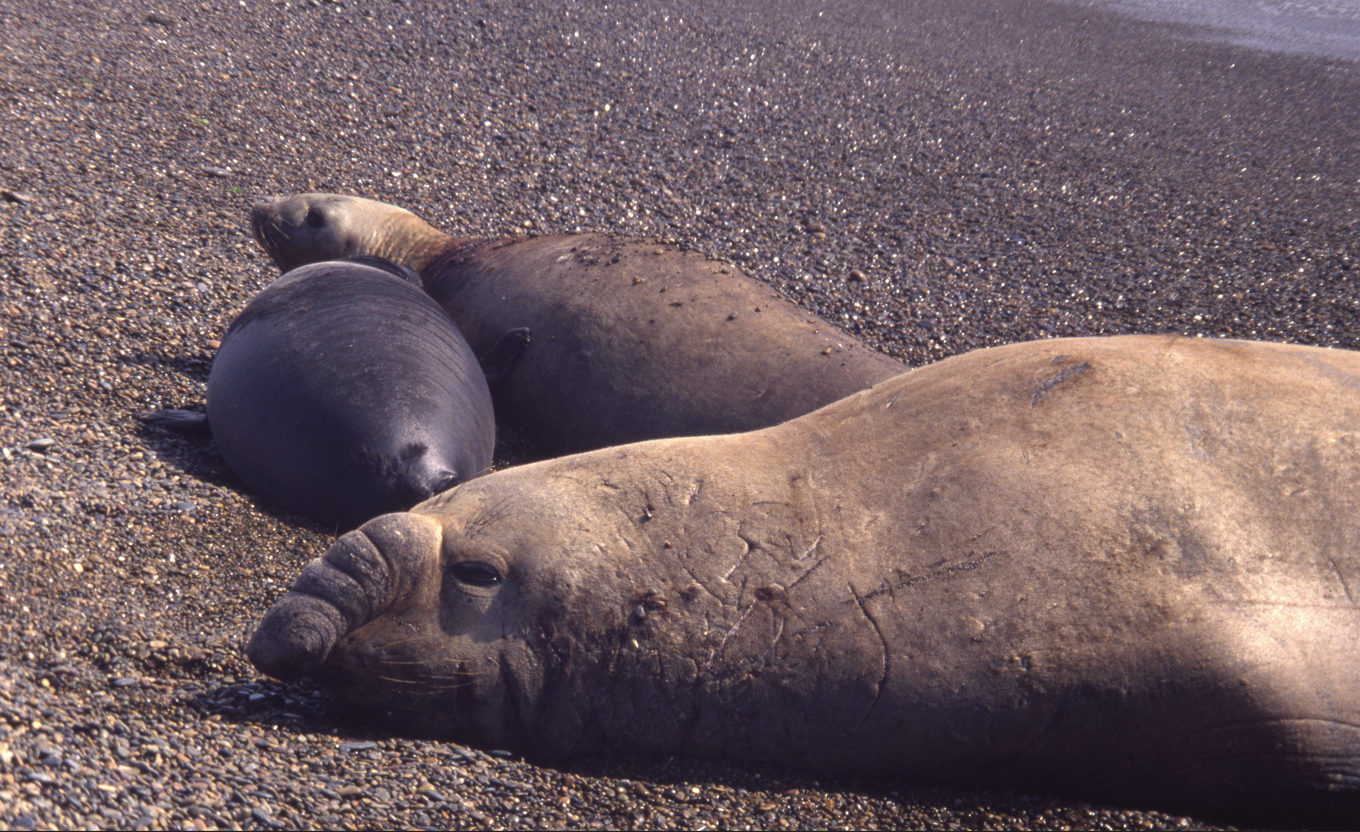 Type A acceleration 
Specific assimilation jumps at puberty for males
Photo: Kooijman
Photo:
Motsch
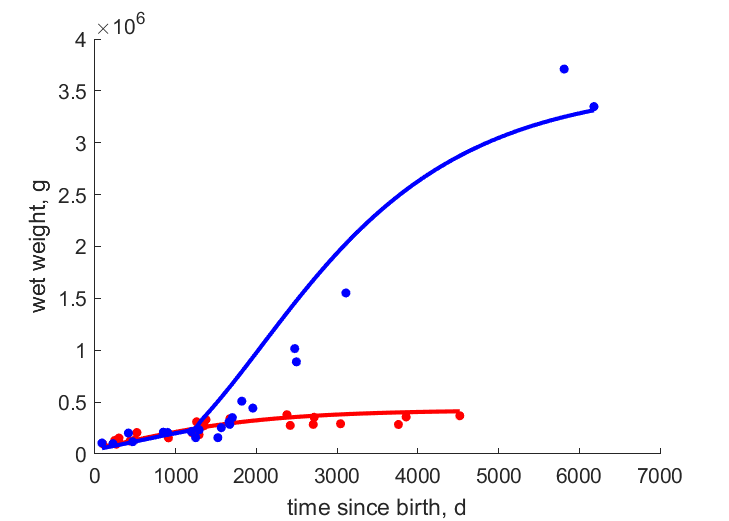 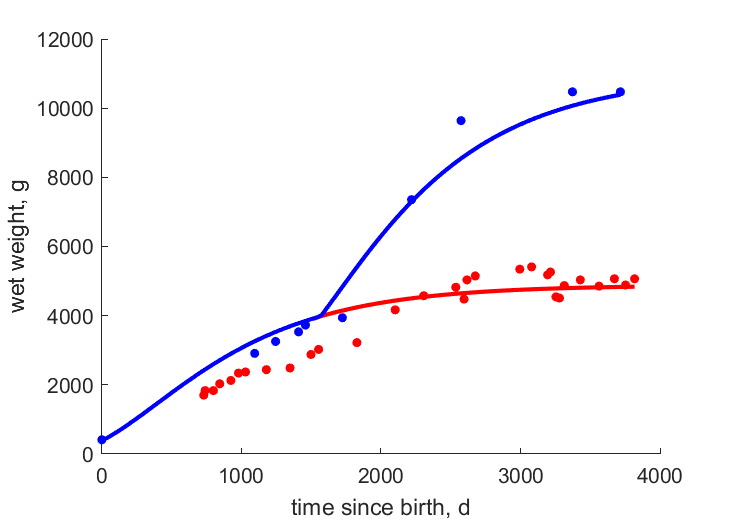 Data from Bryden 1969
Growth, 33:69--82.
Data from Gautier-Hion & Gautier 1976
 Folia Primatologica, 26:165–184.
Greater spot-nosed monkey
Cercopithecus nictitans
Southern elephant seal
Mirounga leonina
[Speaker Notes: Remarkable: Type A acceleration exists in various mammals]
Circus aeruginosus
Western marsh harrier
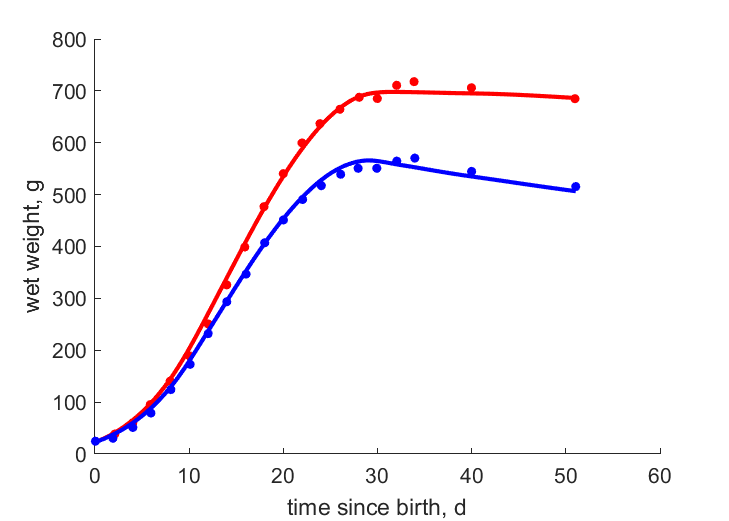 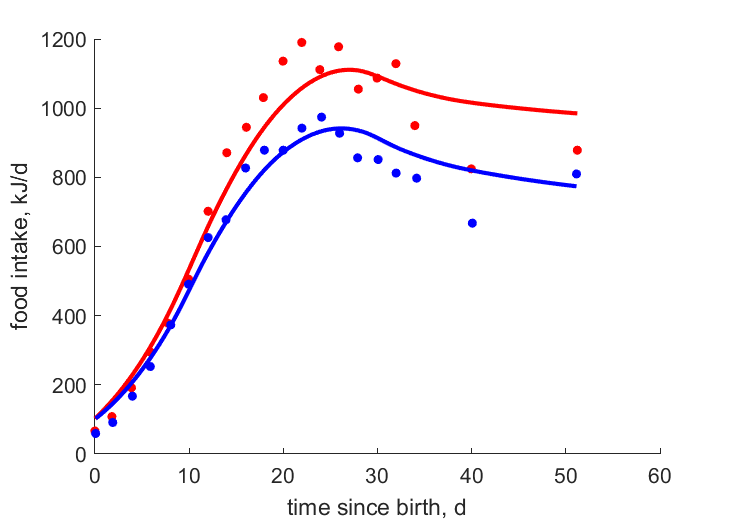 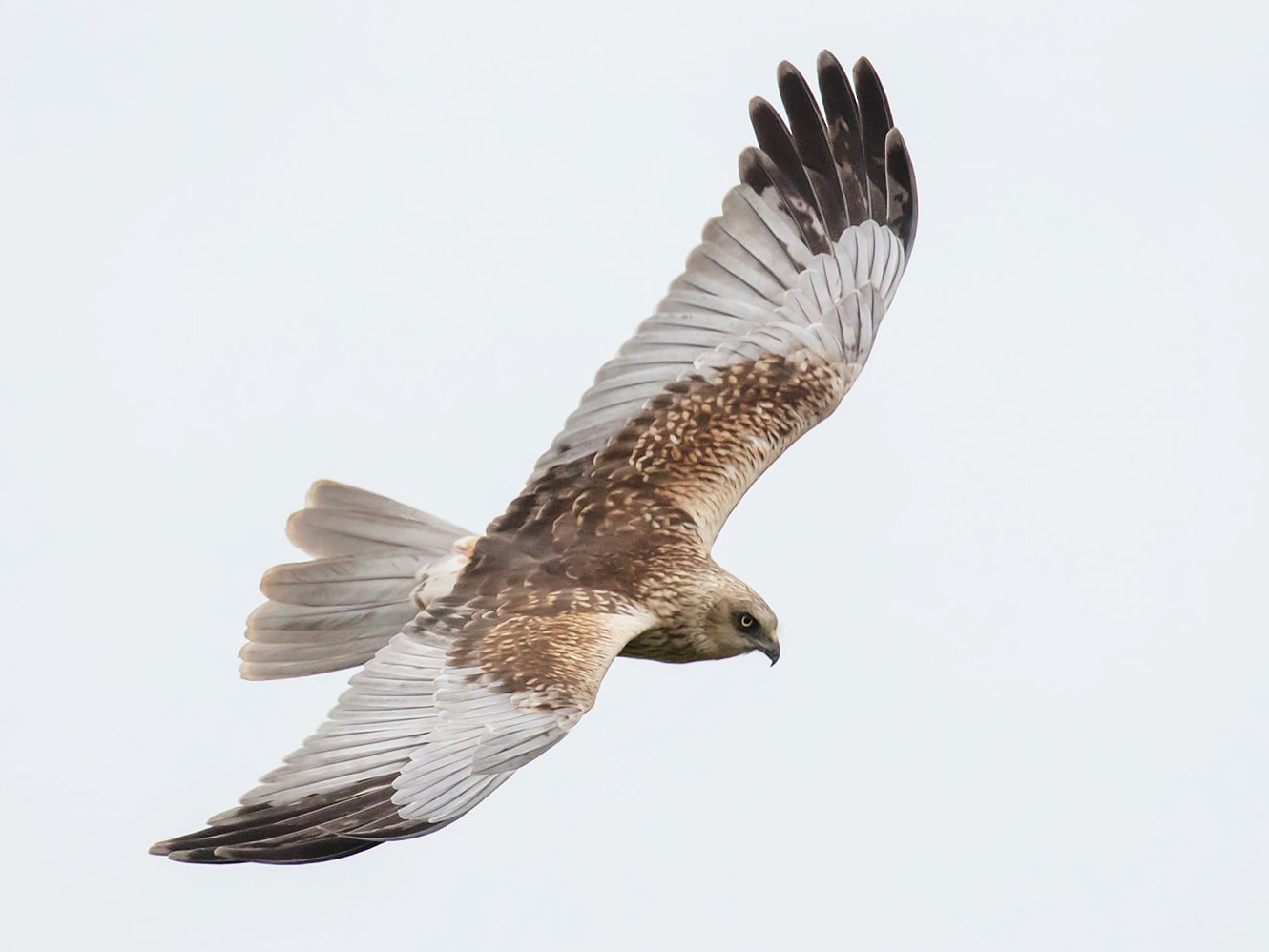 Data from Krijgsveld et al 1989 
Physiol. Zool. 71:693--702
ebird
[Speaker Notes: Remarkable: when food intake varies, the lighter gender follows fluctuations faster]
Dynamic food
Eurycea bislineata, Northern two-lined salamander
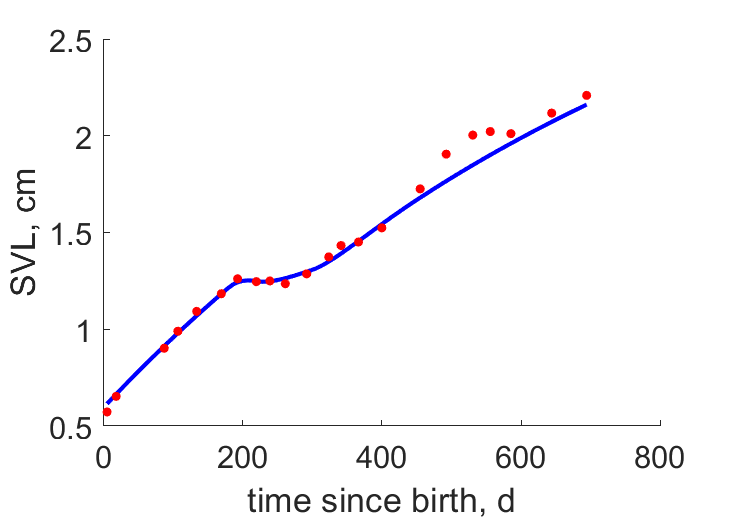 food data in auxData.food.tL
no food-parameters
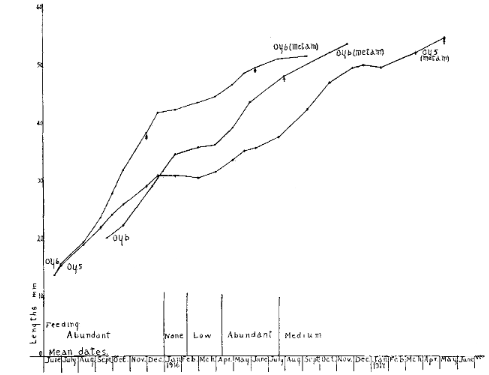 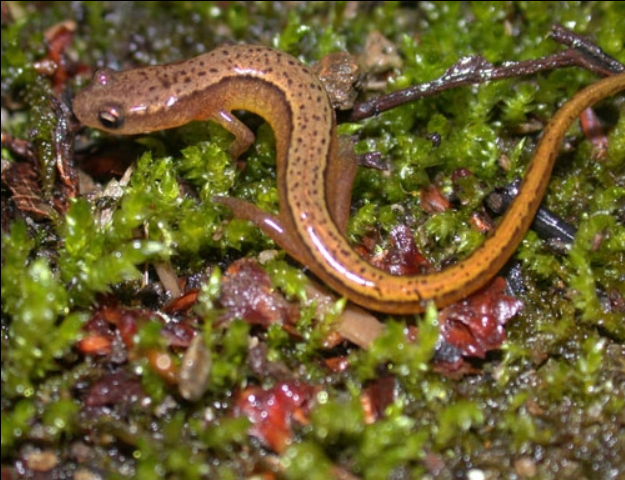 Wilders 1924 
J. Exp. Zool. 
40: 1-112
f=.6
f=.95
f=1
f=0
f=1
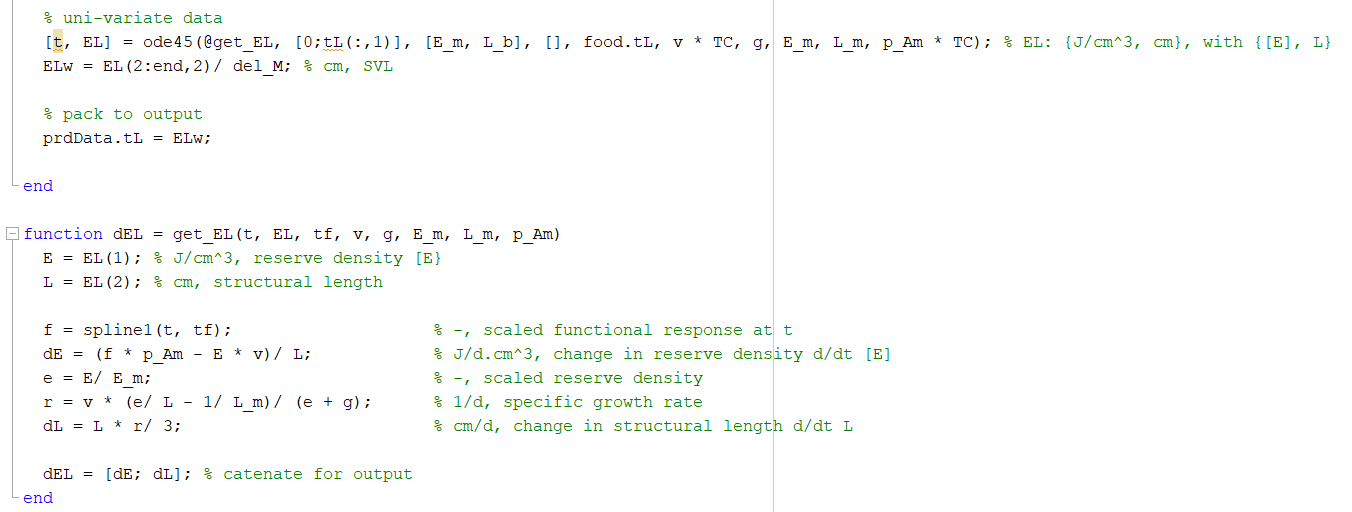 predict-file
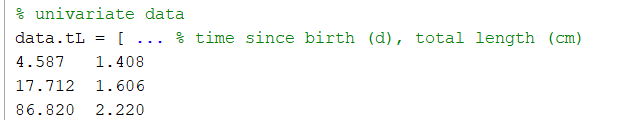 mydata-file
…
auxData = food;
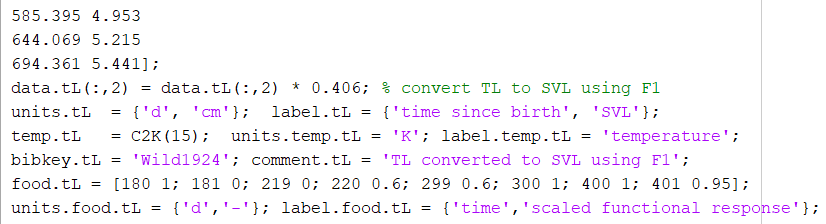 [Speaker Notes: Remarkable: Qualitative info on food availability can be used to evaluate growth trajectories.]
Regulus regulus, goldcrest
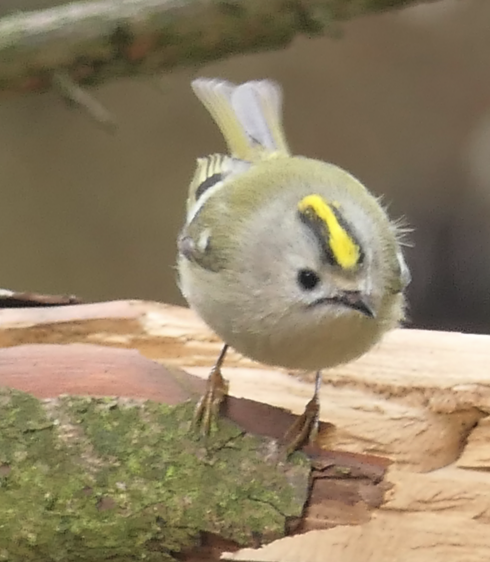 Data from 
Haftorn 1978 Scand. J. Ornith. 9: 117-123 
Thaler 1990  Ziemsen Verlag, Wittenberg Lutherstadt.
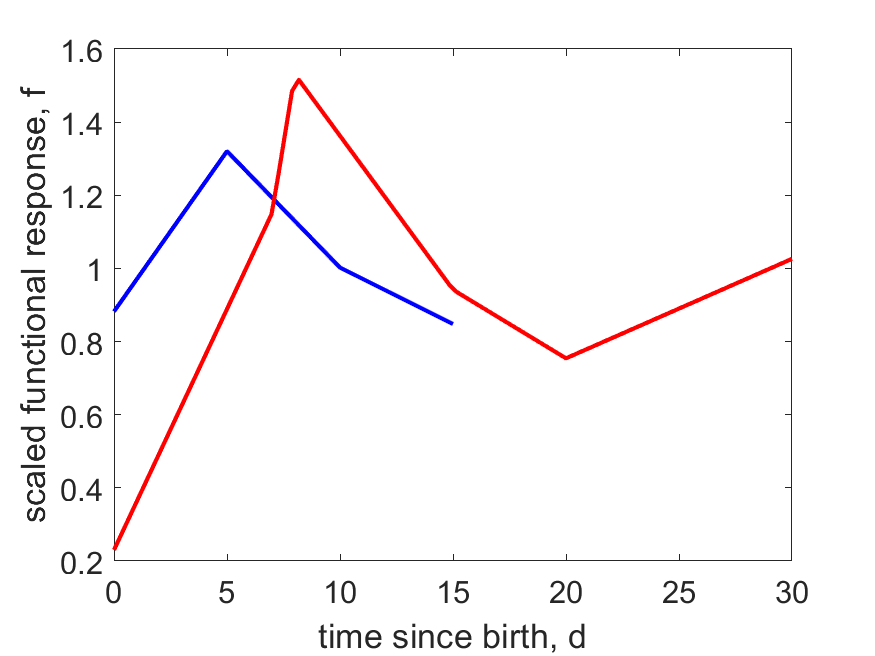 Vosges 1971
[Speaker Notes: Remakable: These growth curves for the same species show that it makes little sense to look for best fitting curve. 
Interactions with the environment cannot be neglected.
Observed growth can be used to reconstruct feeding trajectories.]
Molothrus bonariensis
Shiny cowbird (brood parasite)
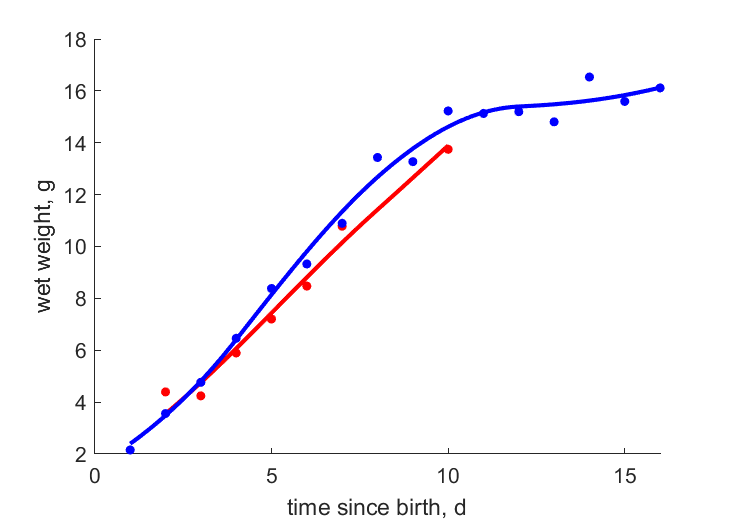 Troglodytes aedon
House wren
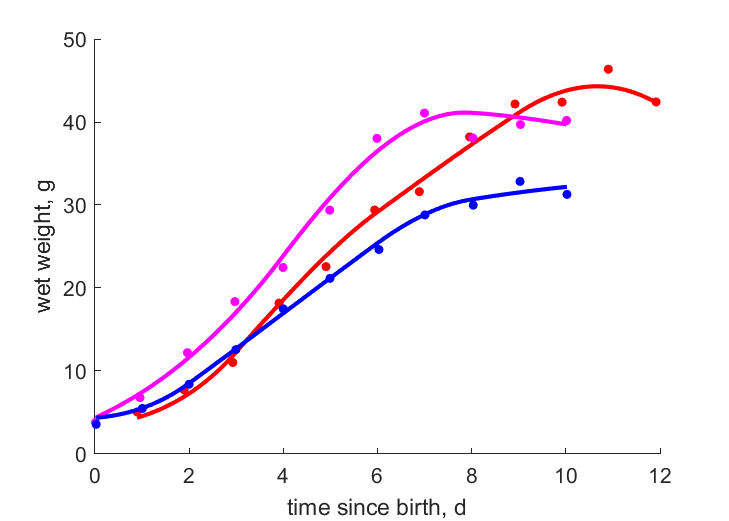 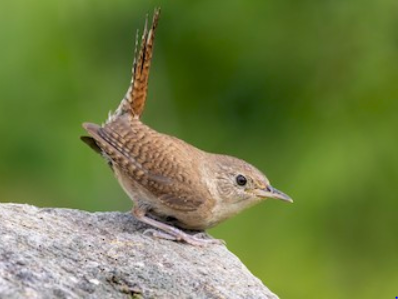 Data from 
Kattan 1996 
J. Field Ornithol. 
67:434-441
unparasitized
parasitized
2/nest sparrow
1/nest sparrow
1/nest wren
Zonotrichia capensis
Rufous-collared sparrow
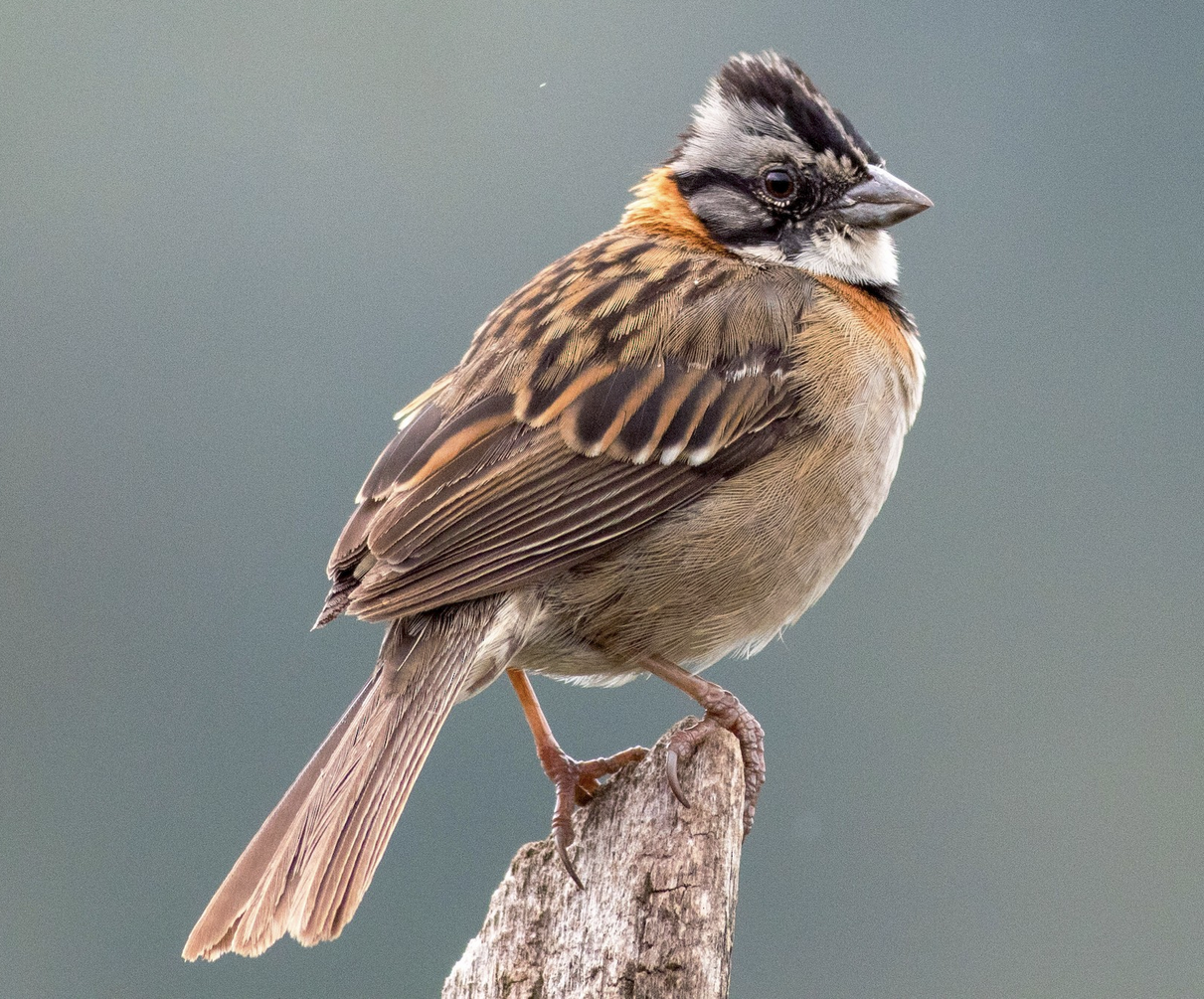 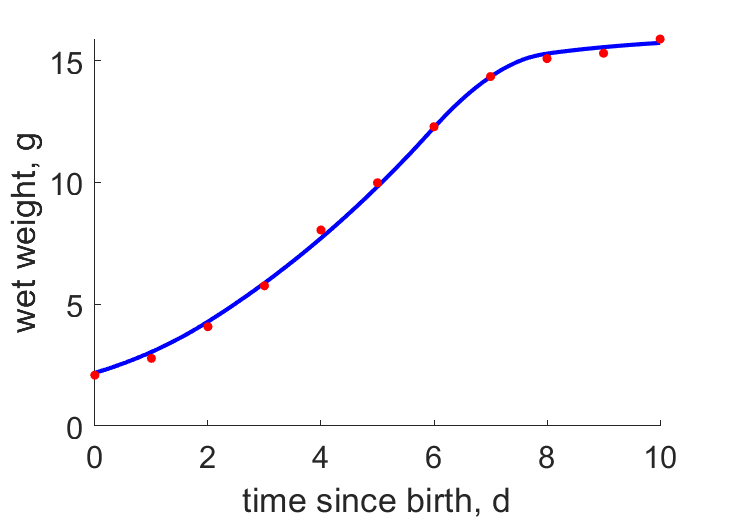 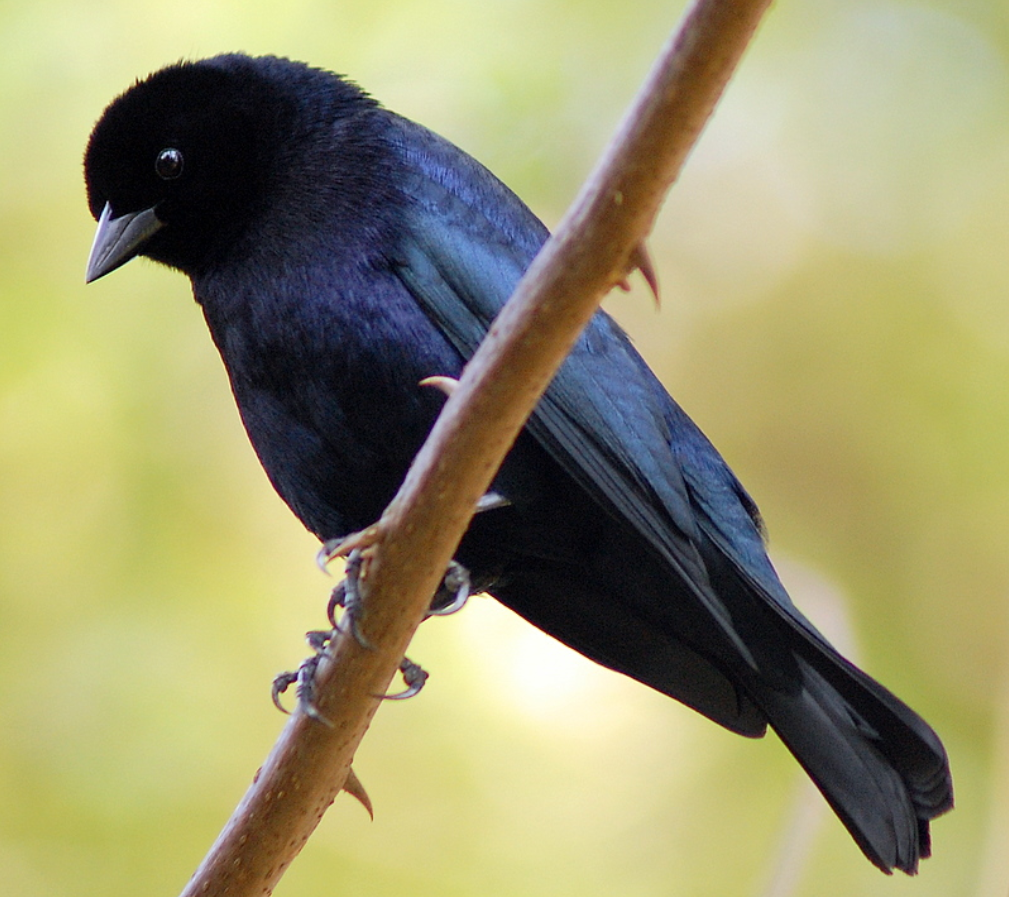 No sparrow chicks survived 2 d
Data from 
Kattan 1996 & King 1973
Data from 
King 1973 The Auk, 90:19--34
The cowbird nestling hardly affected its wren’s  sisters
But leads to starvation in the sparrow’s sisters, 
  while two of them was nearly too much for the sparrow host.
[Speaker Notes: Remarkable: Growth is retarded if 2 cowbirds are in a sparrow’s nest; the wren hardly suffers from the brood parasite]
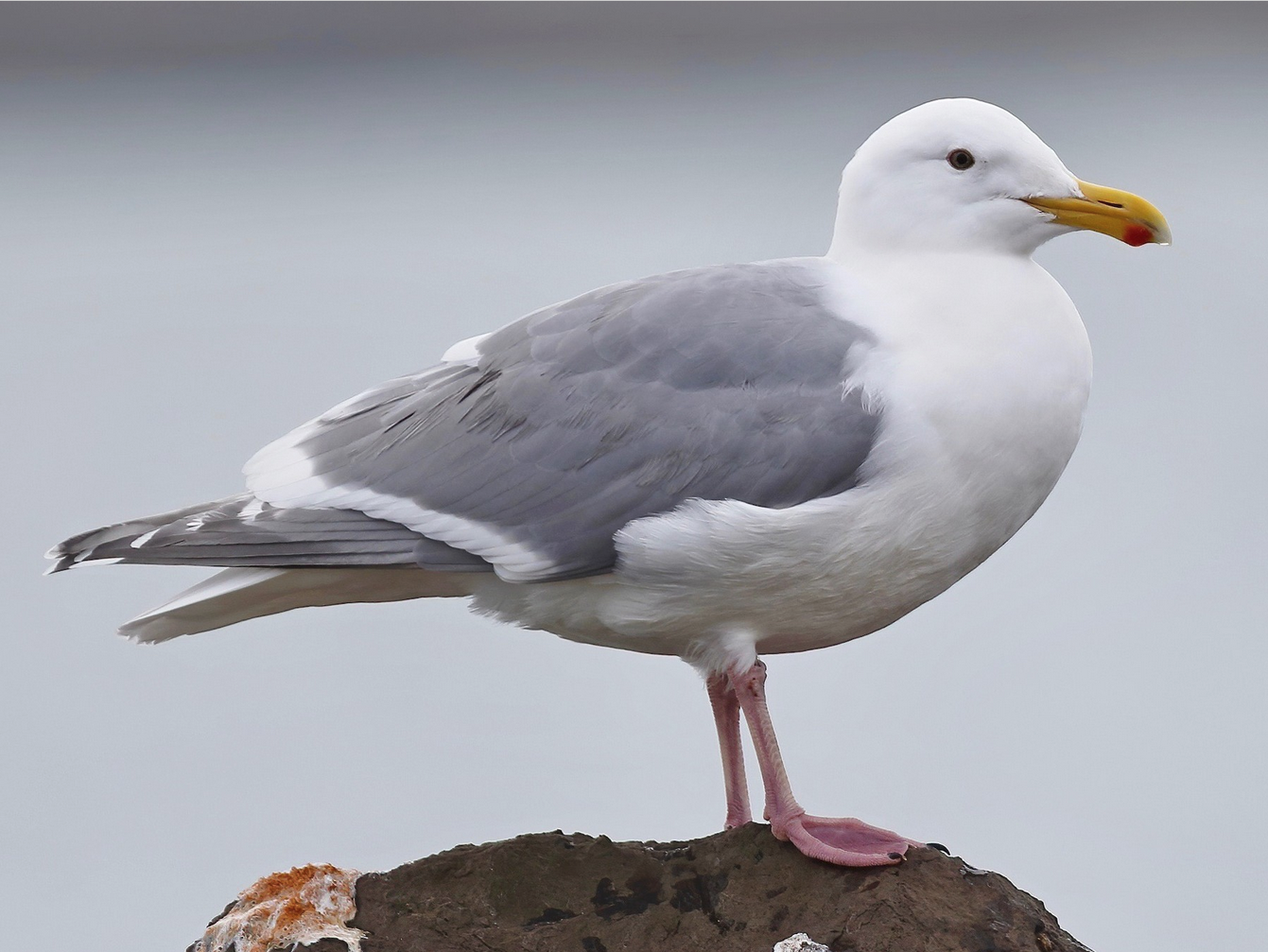 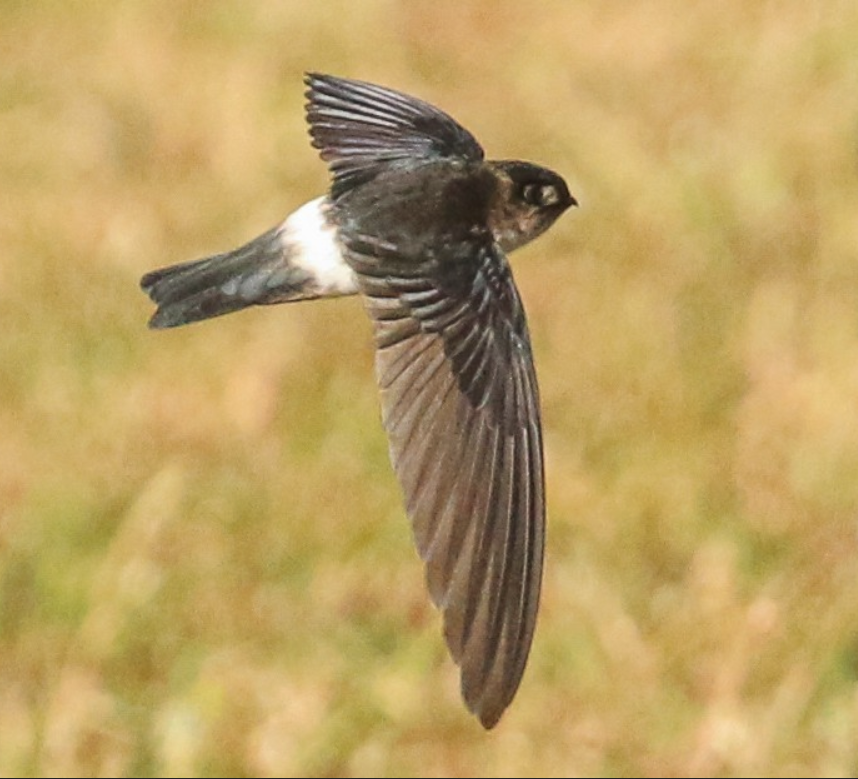 Larus glaucescensGlaucous-winged gullAerodramus spodiopygius   White-rumped swiftlet
Photo: ebird
Photo: ebird
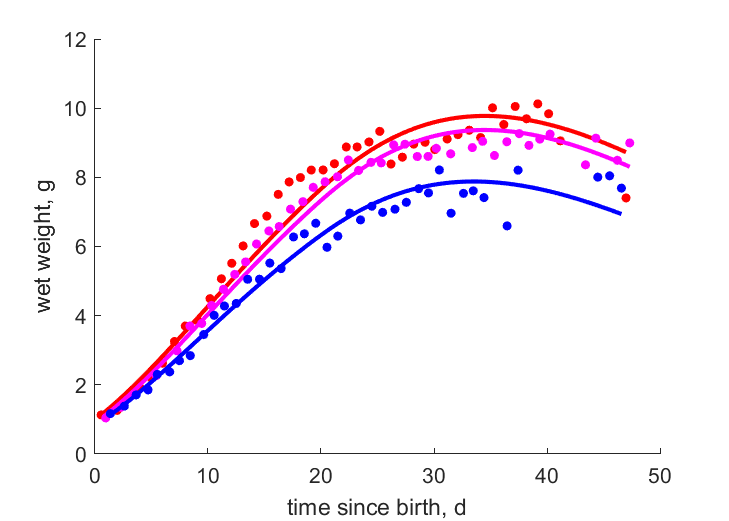 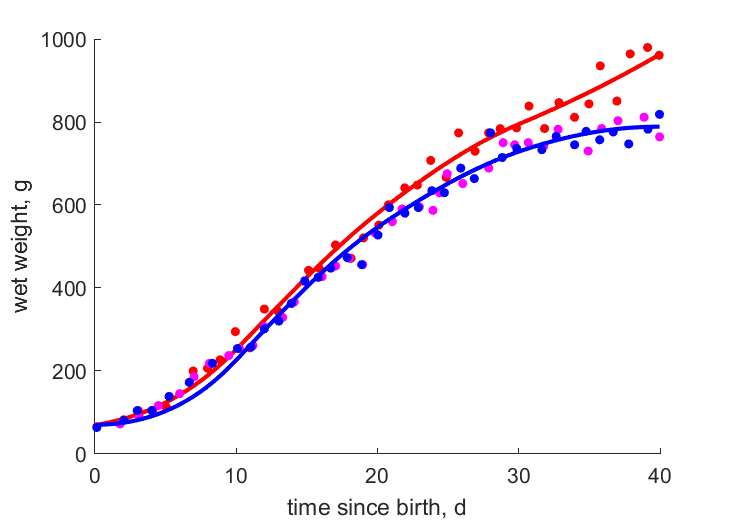 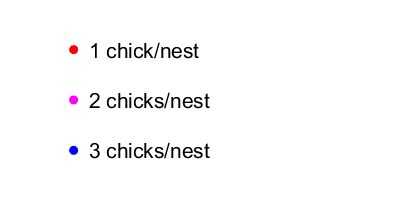 Data from Vermeer 1963 
Occ. Pap. Br. Columb. prov. Mus.,
13:187--194
[Speaker Notes: Remarkable: food competition among nestlings can be quantified by growth curves]
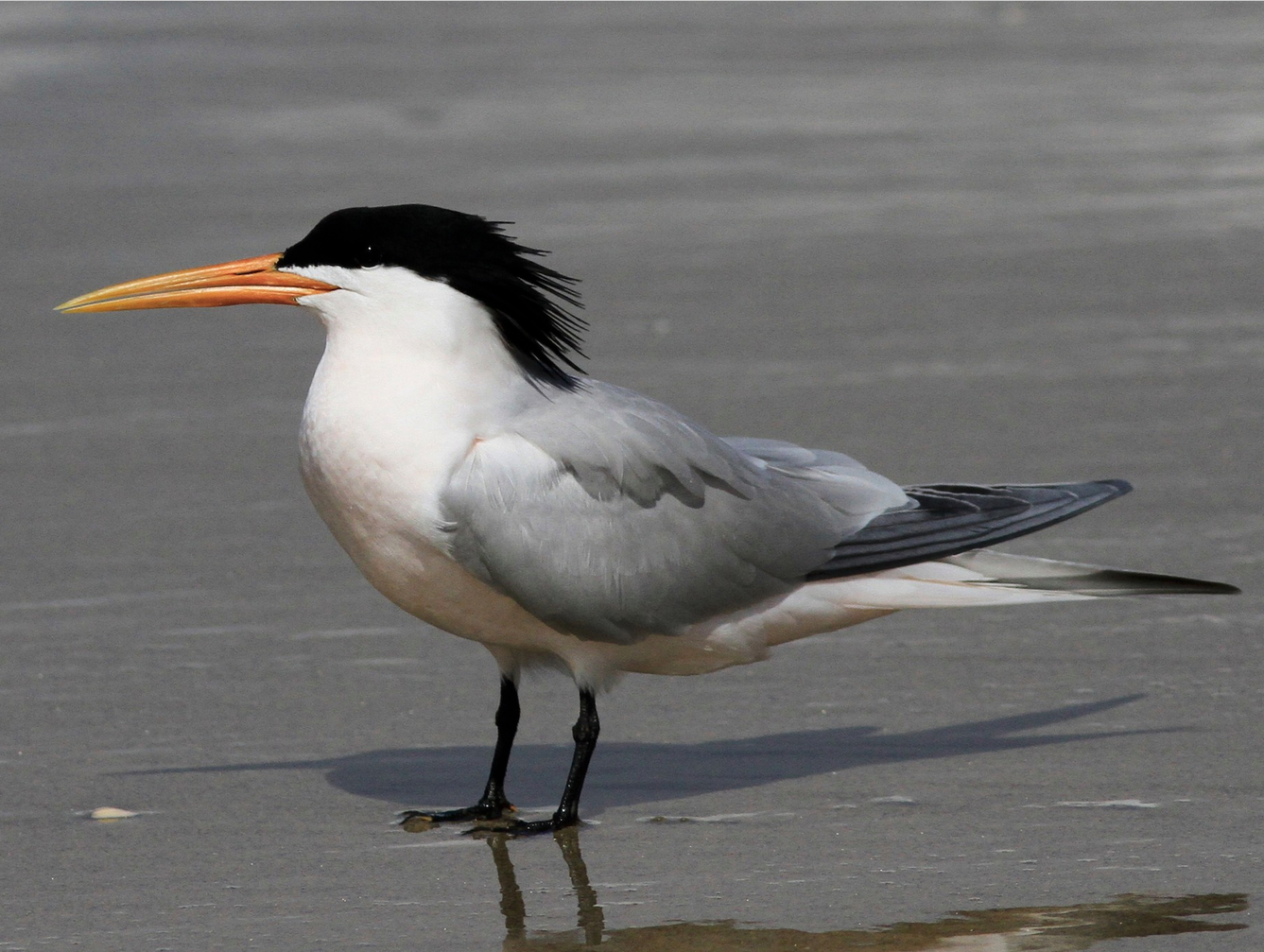 Thalasseus elegans   
Elegant tern
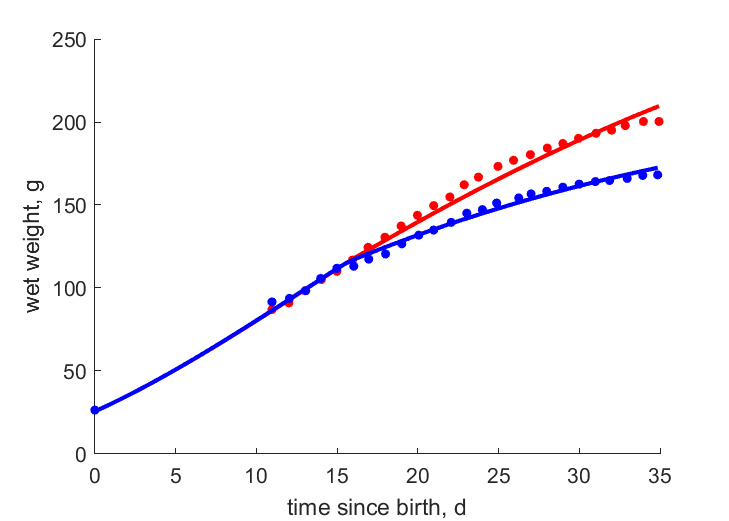 Photo from ebird
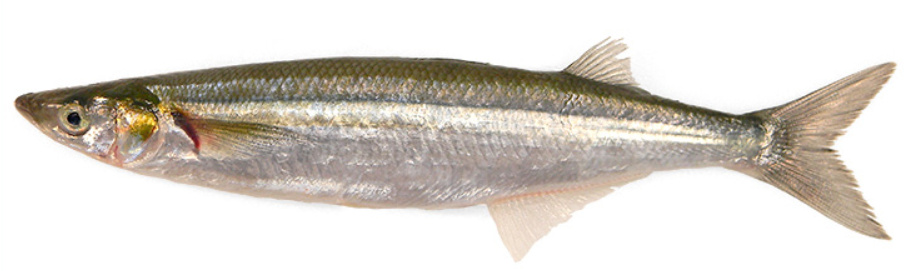 topsmelt, Atherinops affinis
mixed topsmelt ↔ high/low energy topsmelt
Data from: 
Dahdul & Horn 2003 
The Auk, 120: 1069-1081
[Speaker Notes: Remarkable: food quality affects growth in cohorts of hand-fed terns]
Canis familiaris, dog
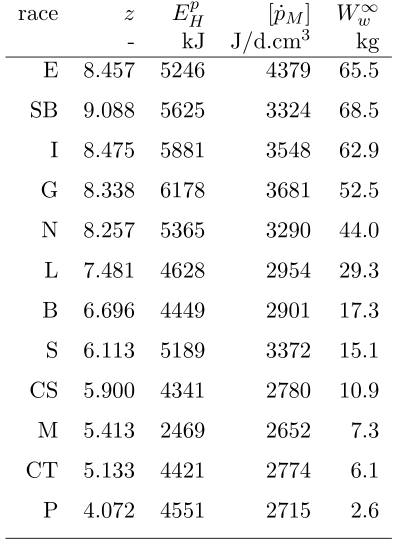 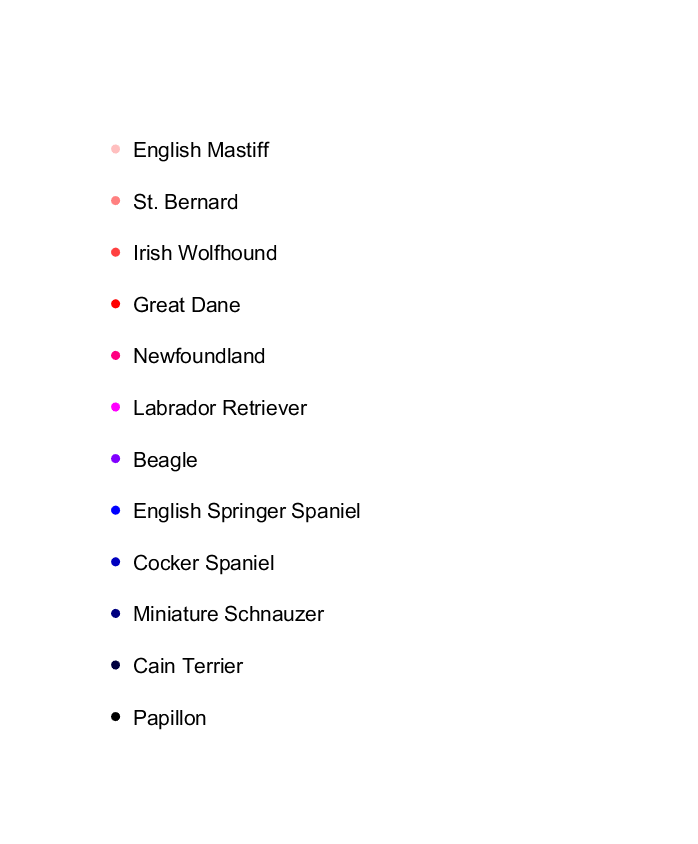 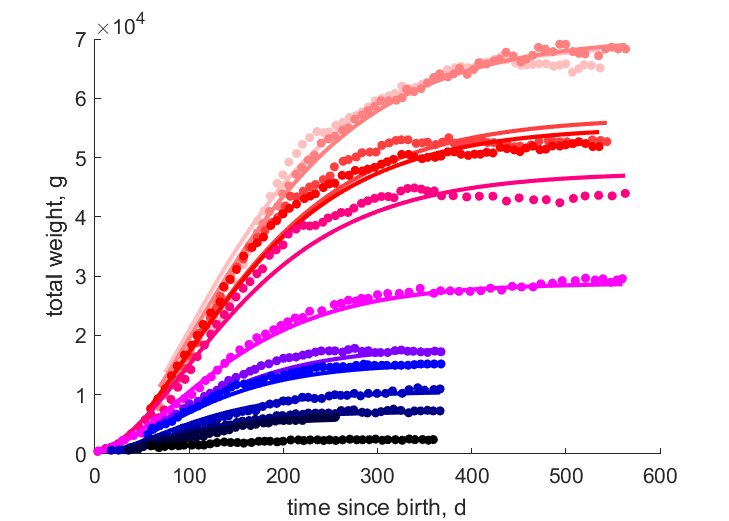 [Speaker Notes: Remarkable: The simultaneous fit of growth in dog races requires small differences in specific maintenance, on top of difference in {p_Am}]
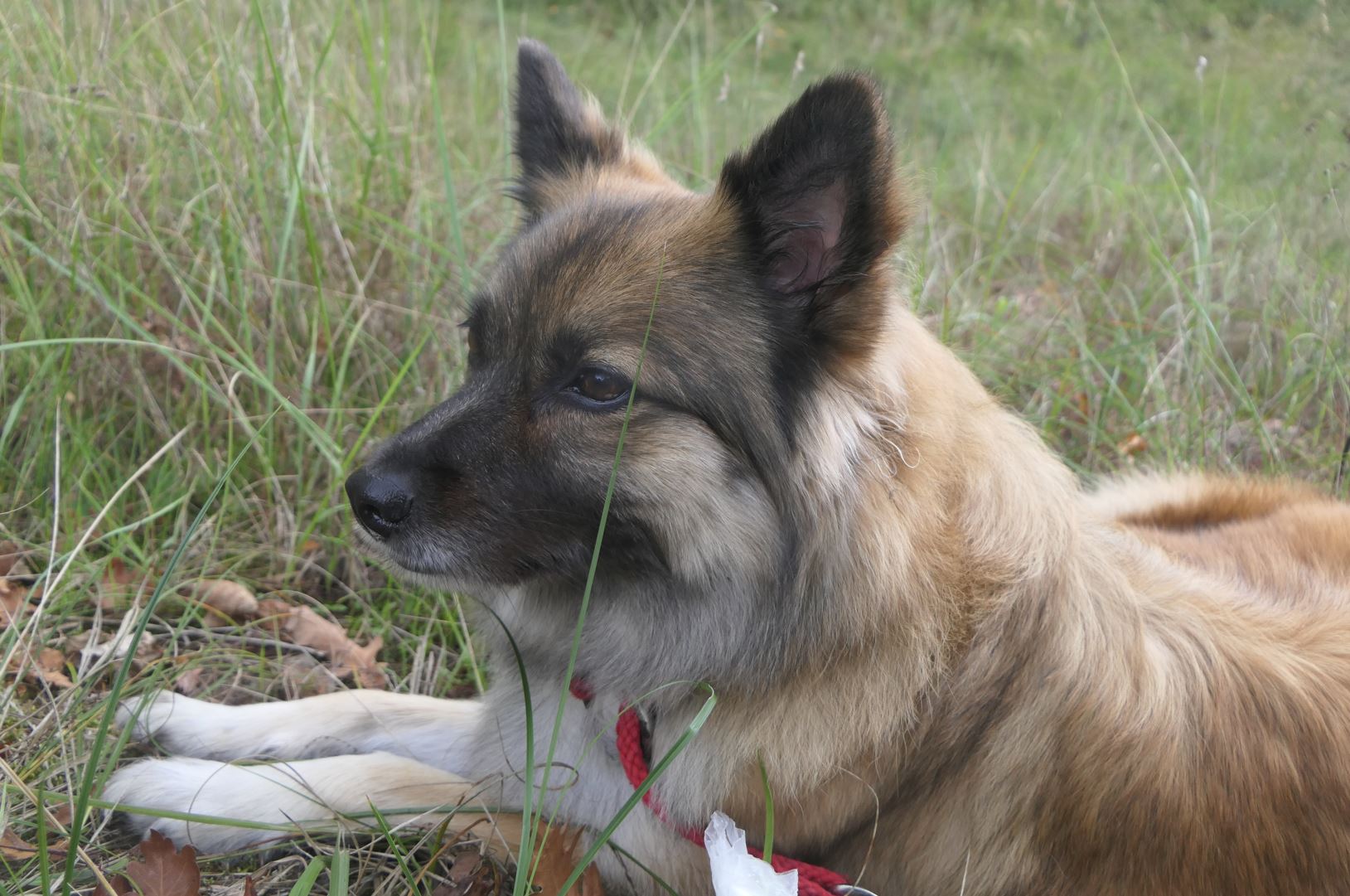 Canis familiaris, dog
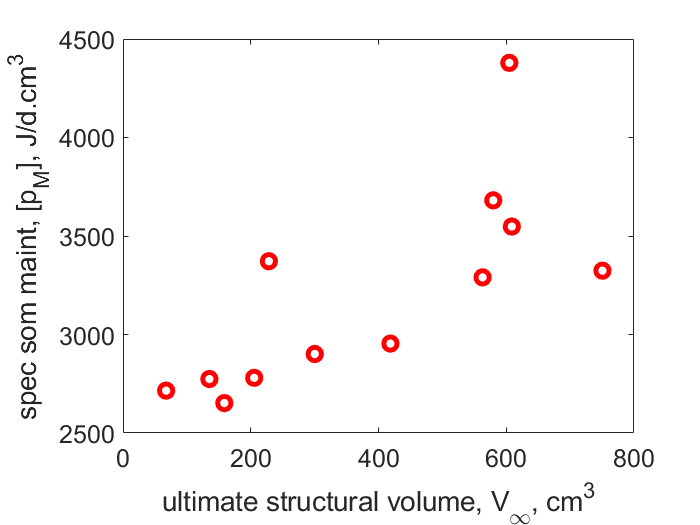 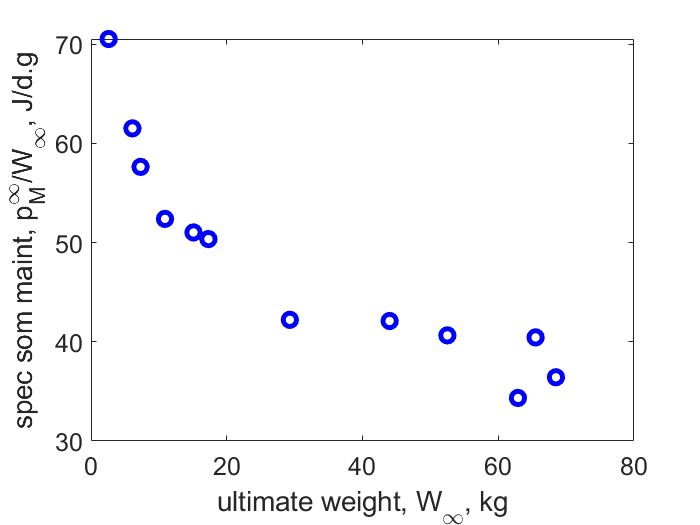 Sam
Dog races have a different {pAm}, but the same v, so a different [Em]
Reserve does not require maintenance
Vol-spec maint increases with struc vol, but weight-spec maint decreases with weight
Maturity at puberty does not depend clearly on ultimate size
[Speaker Notes: Remarkable: the volume-spec maintenance increases with structural volume, but the weight-spec maintenance decreases with weight.]
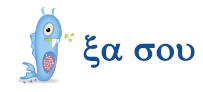 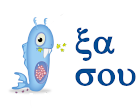 Final slide
Thank you for your attention

Questions/remarks are very welcome

Also later during breaks

  Download slides
        https://www.bio.vu.nl/thb/users/bas/lectures/
14